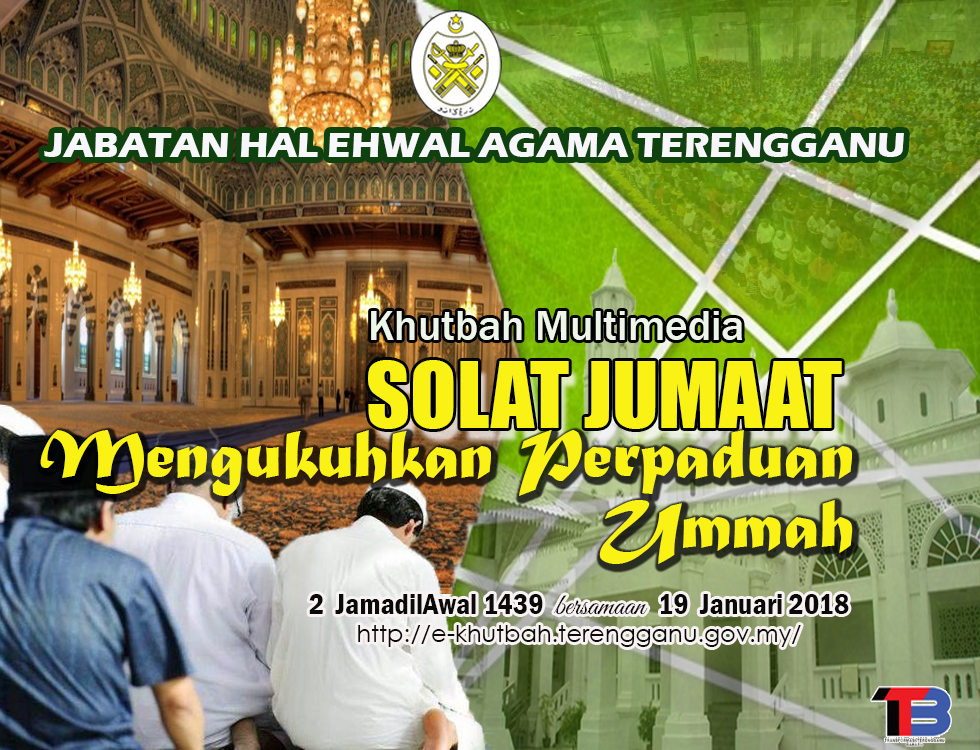 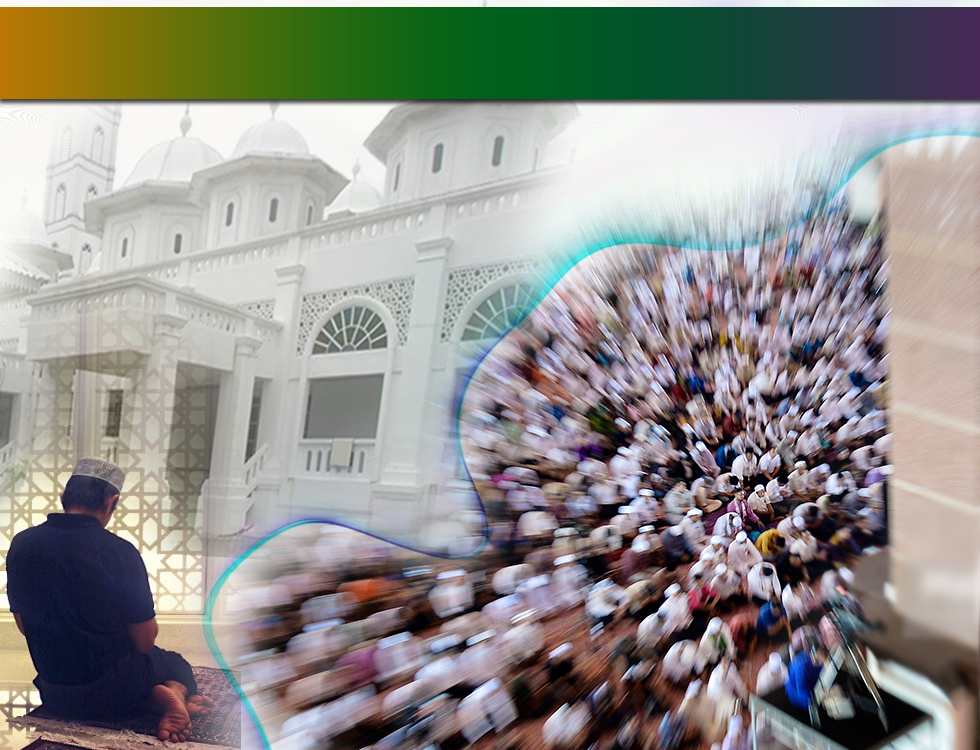 Pujian Kepada Allah S.W.T.
الْحَمْدُ لِلَّهِ
Segala puji-pujian hanya bagi Allah S.W.T.
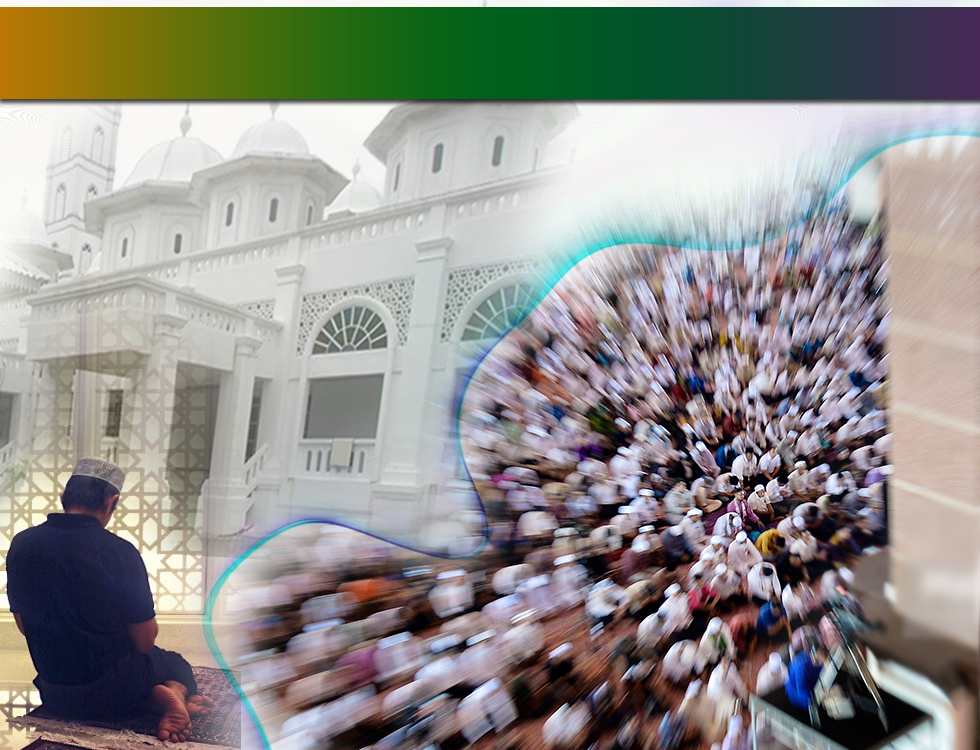 Syahadah
وَأَشْهَدُ أَن لَّا إِلَهَ إِلَّا اللهُ وَحْدَهُ لَا شَرِيْكَ لَهُ، وَأَشْهَدُ أَنَّ مُحَمَّدًا عَبْدُهُ وَرَسُوْلُهُ.
Dan kami bersaksi  bahawa sesungguhnya tiada tuhan melainkan Allah, KeesaanNya tiada sekutu bagiNya dan juga kami  bersaksi bahawa nabi Muhammad S.A.W adalah Rasul  Allah.
Selawat Ke Atas 
Nabi Muhammad S.A.W
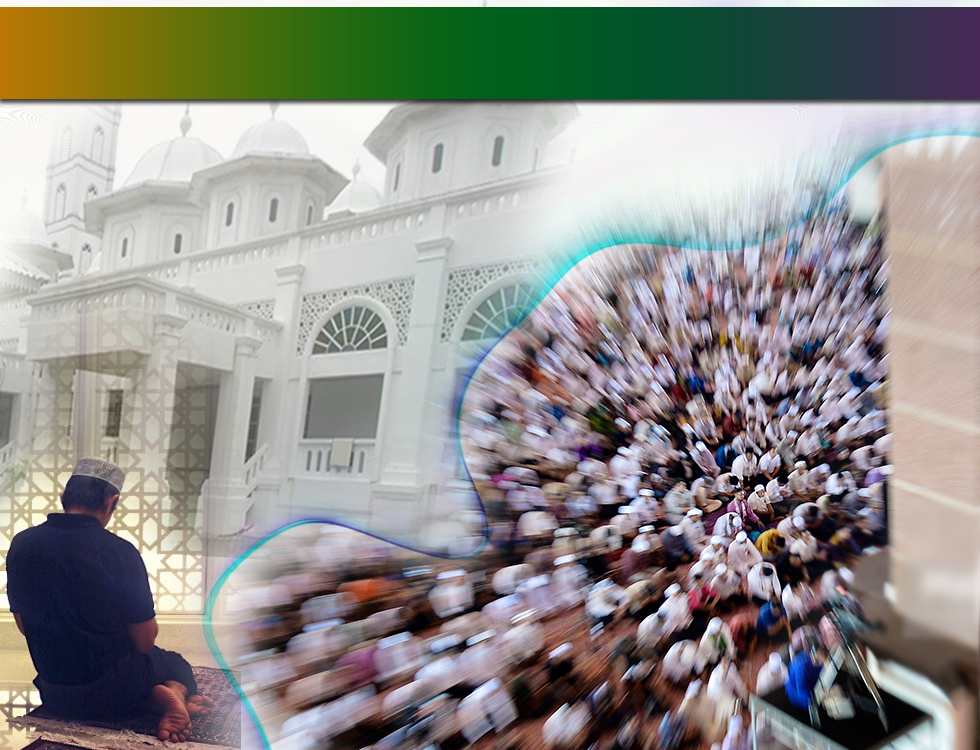 اَلَّلهُمَّ صَلِّ وَسَلِّمْ عَلَى سَيِّدِنَا مُحَمَّدٍ نَبِيِّ الرَّحْمَة، 
وَعَلَى آلِهِ وَصَحْبِهِ خَيْرِ الْأُمَّة.
Ya Allah, Cucurilah rahmat dan sejahtera ke atas hambaMu dan rasulMu Nabi Muhammad S.A.W dan ke atas keluarganya dan para sahabatnya.
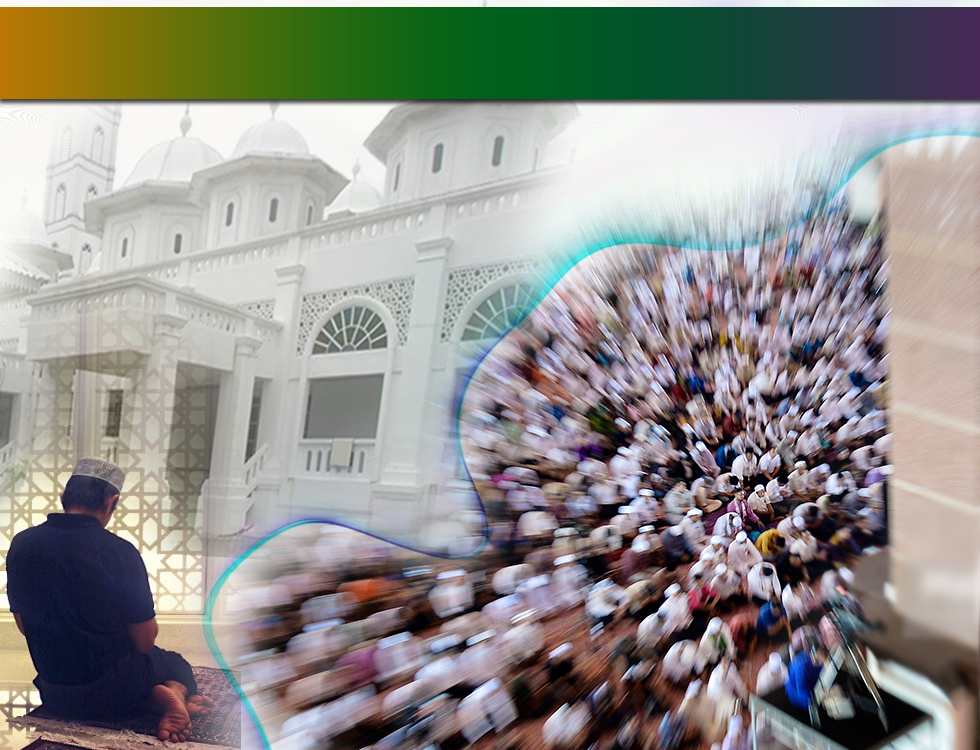 Pesanan Takwa
اِتَّقُوا اللهَ حَقَّ تُقَاتِه، وَتَوَحَّدُوا تَحْتَ رَايَةٍ وَاحِدَةٍ.
Bertakwalah kepada Allah dengan sebenar-benar takwa dan bersatulah dibawah satu panji.
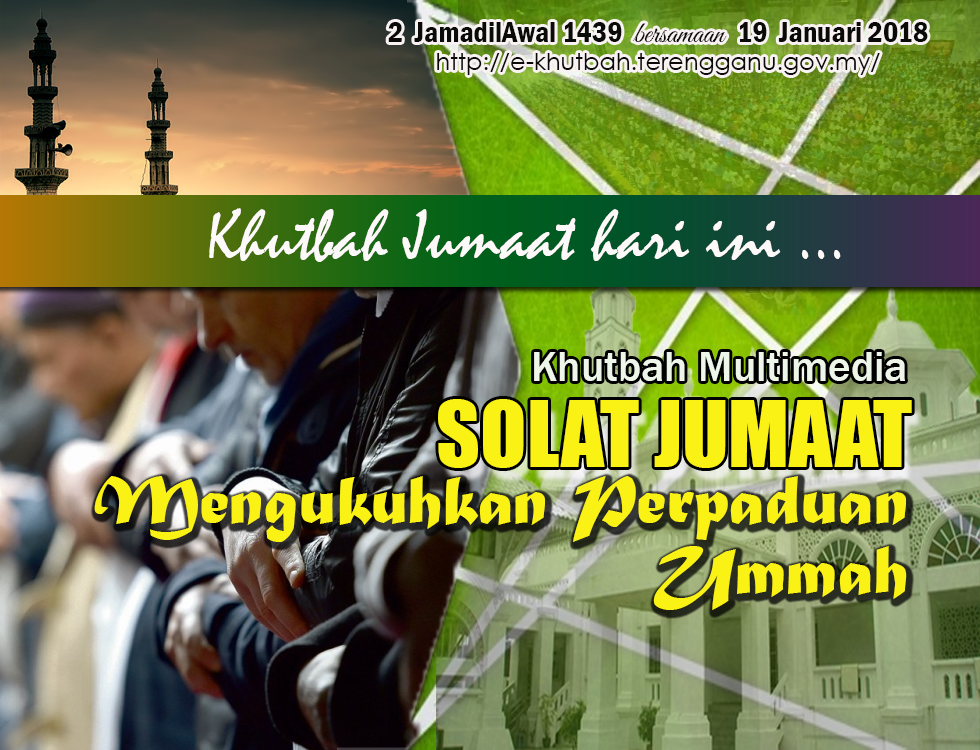 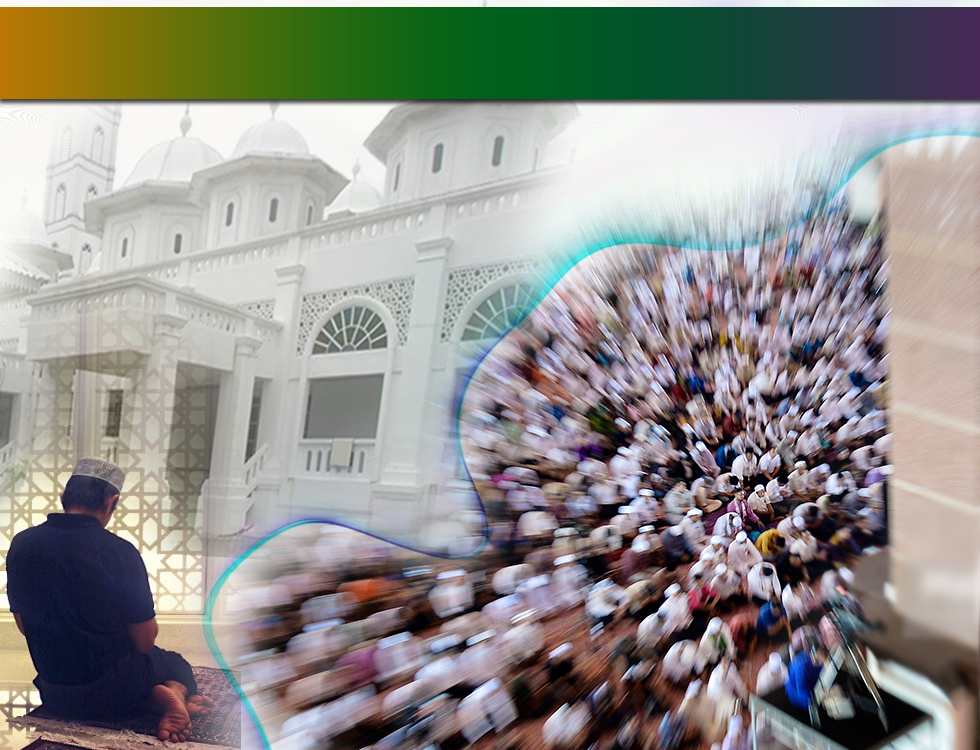 Anugerah Hari Jumaat
Sabda Nabi S.A.W
نَحْنُ الْآخِرُونَ السَّابِقُونَ يَوْمَ الْقِيَامَةِ، بَيْدَ أَنَّهُمْ أُوتُوا الْكِتَابَ مِنْ قَبْلِنَا. ثُمَّ هَذَا يَوْمُهُمْ الَّذِي فُرِضَ عَلَيْهِمْ، فَاخْتَلَفُوا فِيهِ، فَهَدَانَا اللَّهُ. فَالنَّاسُ لَنَا فِيهِ تَبَعٌ، الْيَهُودُ غَدًا وَالنَّصَارَى بَعْدَ غَدٍ
“Kita adalah umat yang terakhir namun terdahulu dihisab dan memasuki syurga pada hari akhirat, walaupun mereka diberi kitab sebelum kita. Hari Jumaat ini telah ditentukan Allah menjadi hari perayaan mereka, namun mereka berselisih dan mengingkarinya. Maka Allah menghidayatkan kita untuk menerima hari Jumaat ini. Maka manusia yang lain mengikut kita, orang Yahudi pada esoknya iaitu hari Sabtu, dan orang Nasrani lusanya iaitu hari Ahad”.
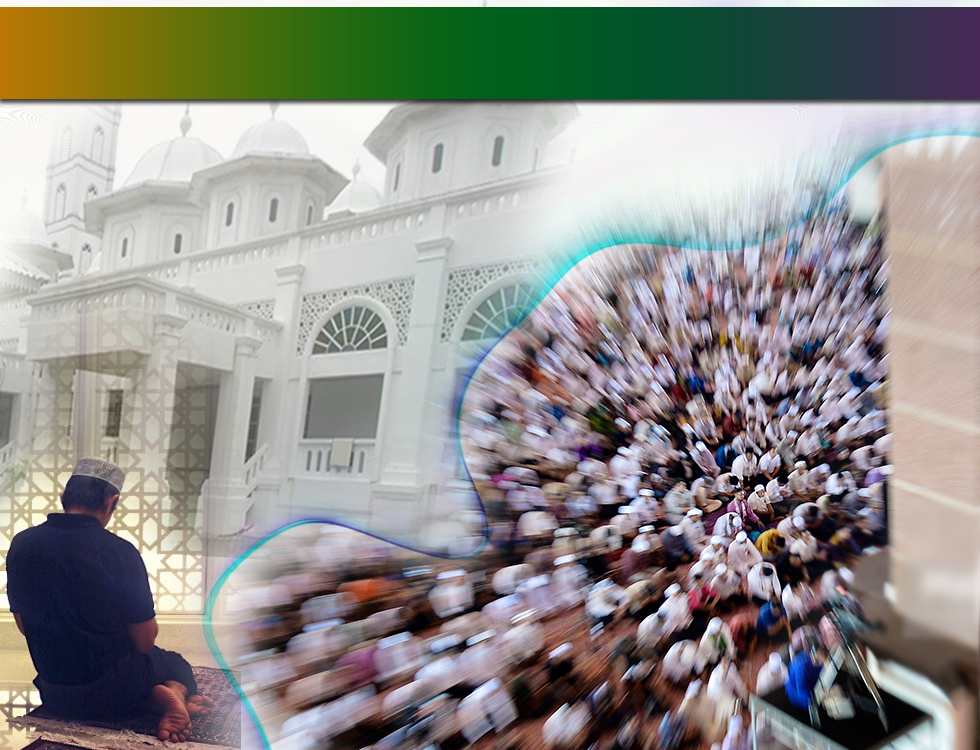 Kewajipan solat Jumaat
Fardhu ain ke atas setiap mukallaf lelaki yang bermukim dan ketiadaan uzur.
Bermusafir di hari Jumaat
Keluar sebelum Subuh Hari Jumaat atau sebelumnya
Firman Allah Taala Dalam 
Surah Al Jumuah, Ayat: 9
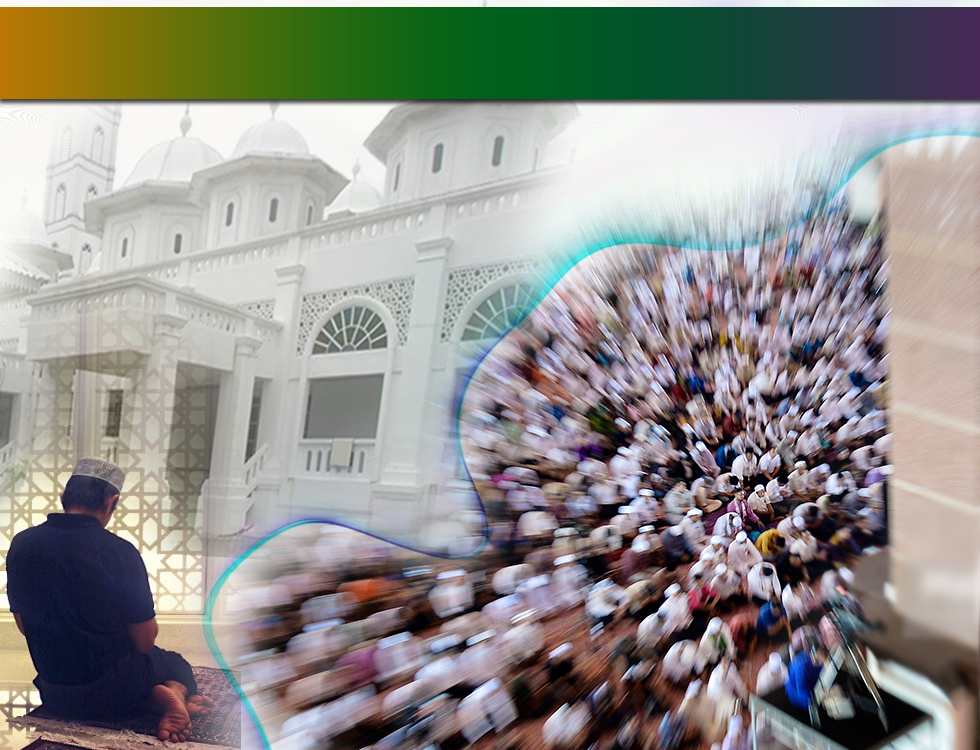 يَا أَيُّهَا الَّذِينَ آمَنُوا إِذَا نُودِيَ لِلصَّلَاةِ مِن يَوْمِ الْجُمُعَةِ فَاسْعَوْا إِلَىٰ ذِكْرِ اللَّهِ وَذَرُوا الْبَيْعَ ۚ ذَٰلِكُمْ خَيْرٌ لَّكُمْ إِن كُنتُمْ تَعْلَمُونَ.
“Wahai orang yang beriman! Apabila diserukan azan untuk mengerjakan sembahyang pada hari Jumaat, maka segeralah kamu (ke masjid) untuk mengingati Allah dan tinggalkanlah berjual-beli; yang demikian adalah baik bagi kamu, jika kamu mengetahui.
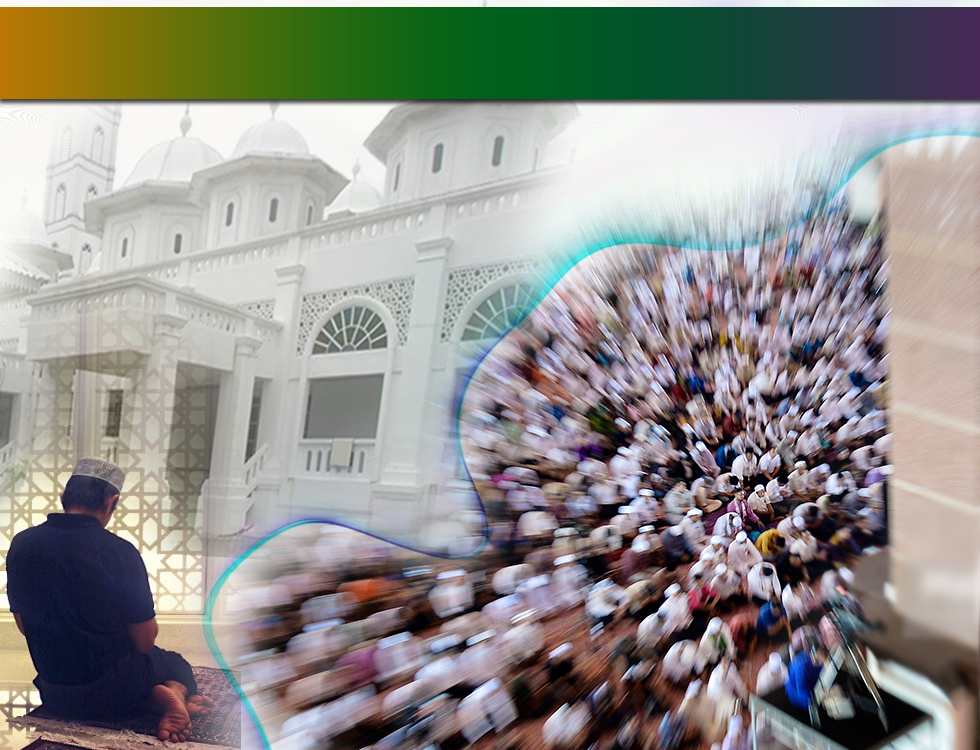 Meninggalkan solat Jumaat
Dakwaan tidak cukup bilangan jemaah yang kamil
Fitnah dan bersangka buruk kepada orang lain
Penyakit takabbur
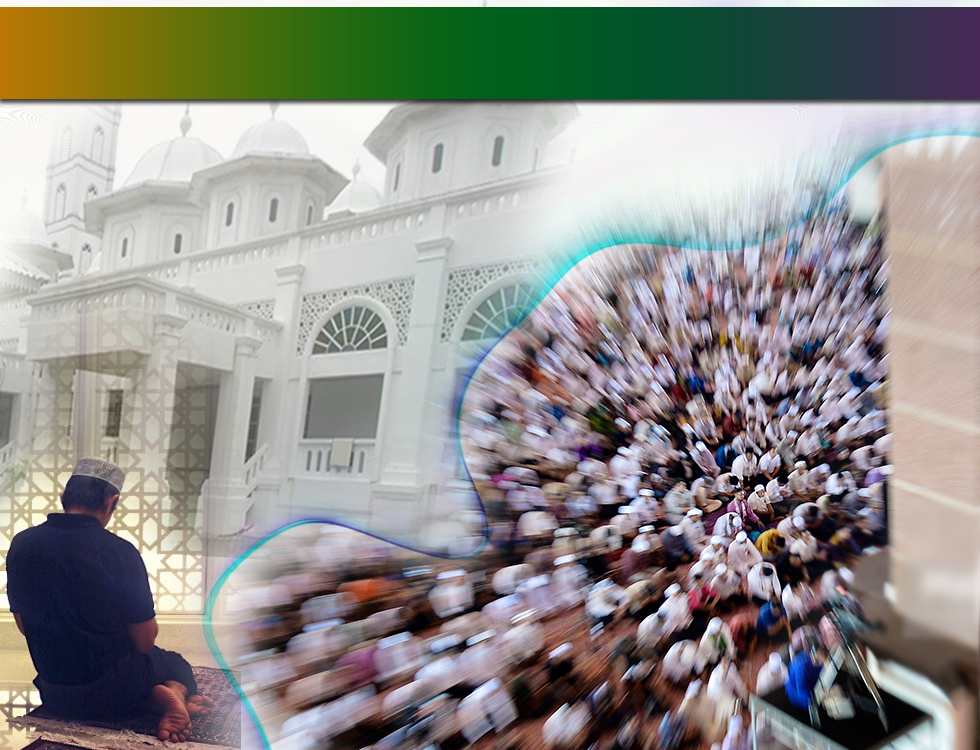 Hikmat Solat Jumaat
Himpunkan para muslimin untuk mendengar ilmu, peringatan dan nasihat
Bersedia dan datang awal ke masjid
Badan dan pakaian yang bersih 
serta wangi
Meneguhkan ikatan persaudaraan
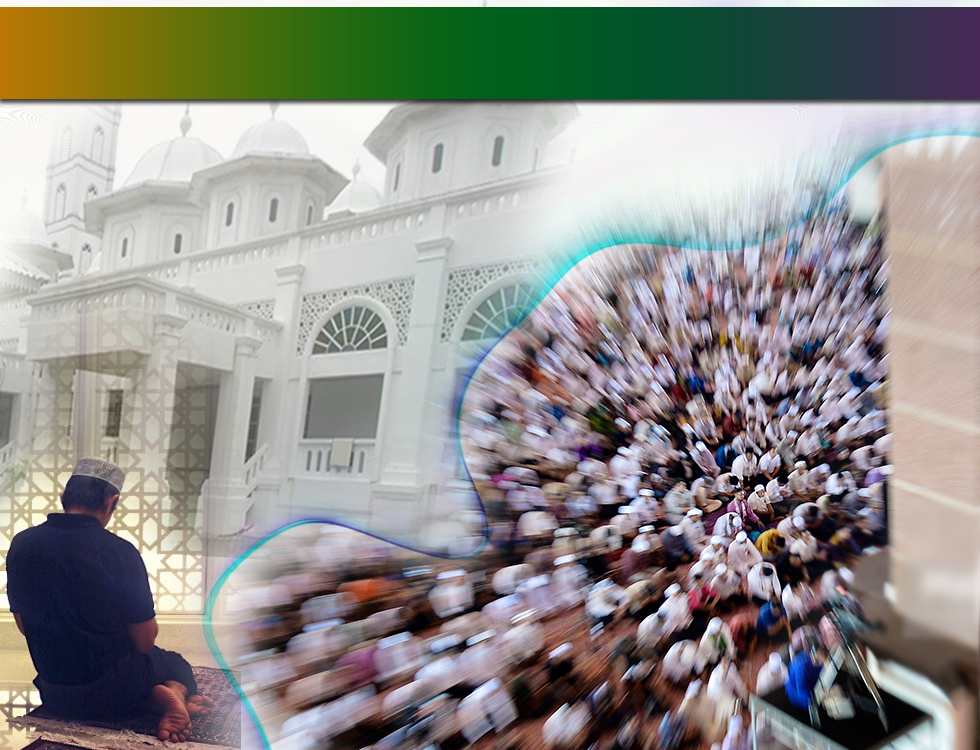 Dua Jumaat Dalam Satu Kampung
Perpecahan dan pertelingkahan dalam masyarakat
Gangguan Jumaat di masjid yang asal dan diiktiraf
Solat Jumaat tidak dapat didirikan kerana bilangan jemaah kurang daripada 40 orang yang bermastautin
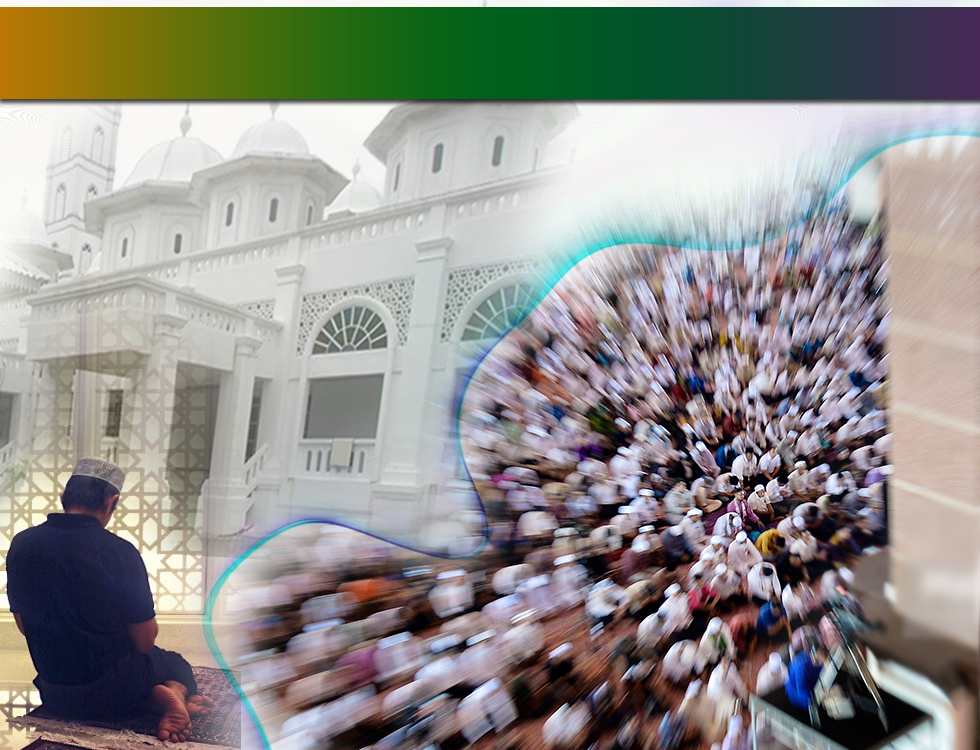 Hukum Dua Jumaat Dalam Satu Tempat
tidak boleh, kecuali jika hajat yang mendesak seperti masjid tidak mampu menampung bilangan jemaah
Mazhab Syafie, Maliki dan Hambali
mensyaratkan keizinan pemerintah sebagai syarat sah mendirikan solat Jumaat.
Mazhab Hanafi
Perbuatan yang bercanggah dengan syarak dan membawa kepada tidak sahnya solat Jumaat yang dilakukan.
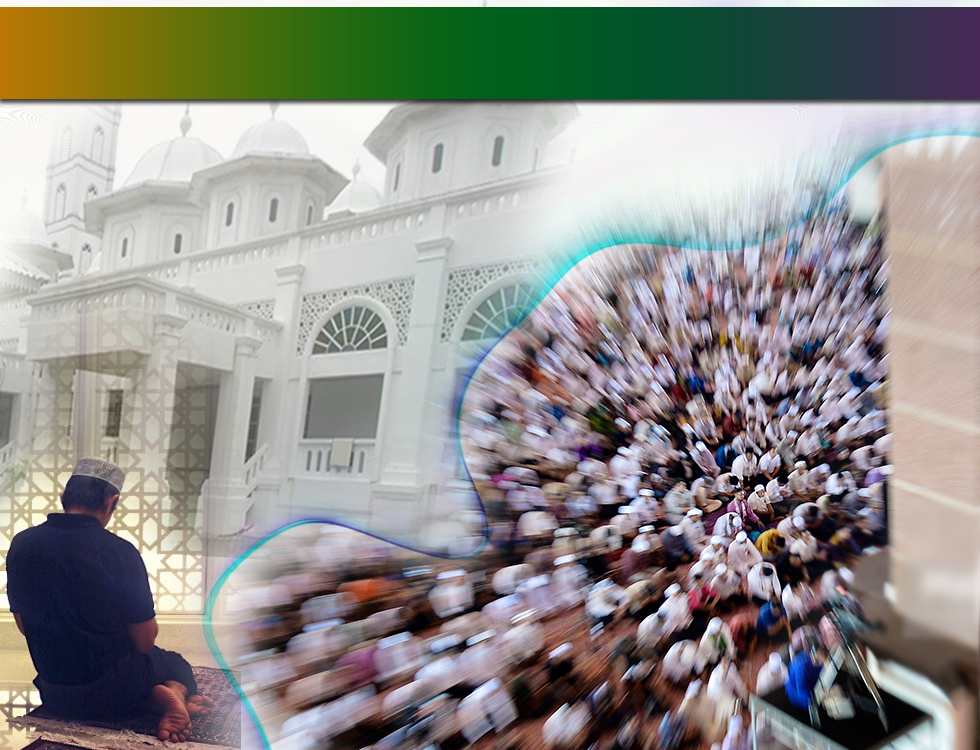 Peringatan
1
Solat Jumaat adalah fardhu ain ke atas setiap 
lelaki yang mukallaf yang tiada keuzuran.
2
Orang yang bermusafir hanya gugur solat Jumaat jika dia keluar bermusafir sebelum Subuh hari Jumaat.
3
Kita disunatkan meraikan segala adab-adab berkaitan Jumaat.
Memberi tumpuan dan tidak bercakap-cakap semasa khutbah disampaikan.
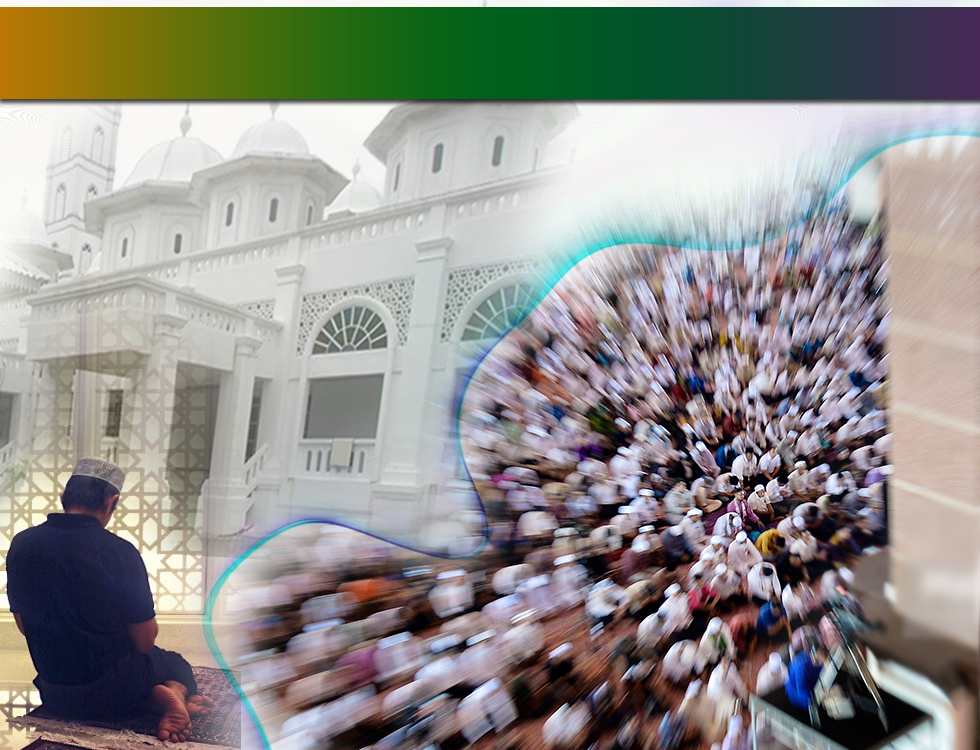 Peringatan
4
Janganlah menjadi agen perpecahan dalam masyarakat.
5
Ketepikan segala perbezaan politik, ideologi dan fahaman dalam kita mengadap Allah SWT.
Berazam untuk mengikut segala perintah Allah dan Rasulnya, serta menjaga ukhuwwah Islamiah
Firman Allah Taala Dalam 
Surah Ali Imran, Ayat: 103
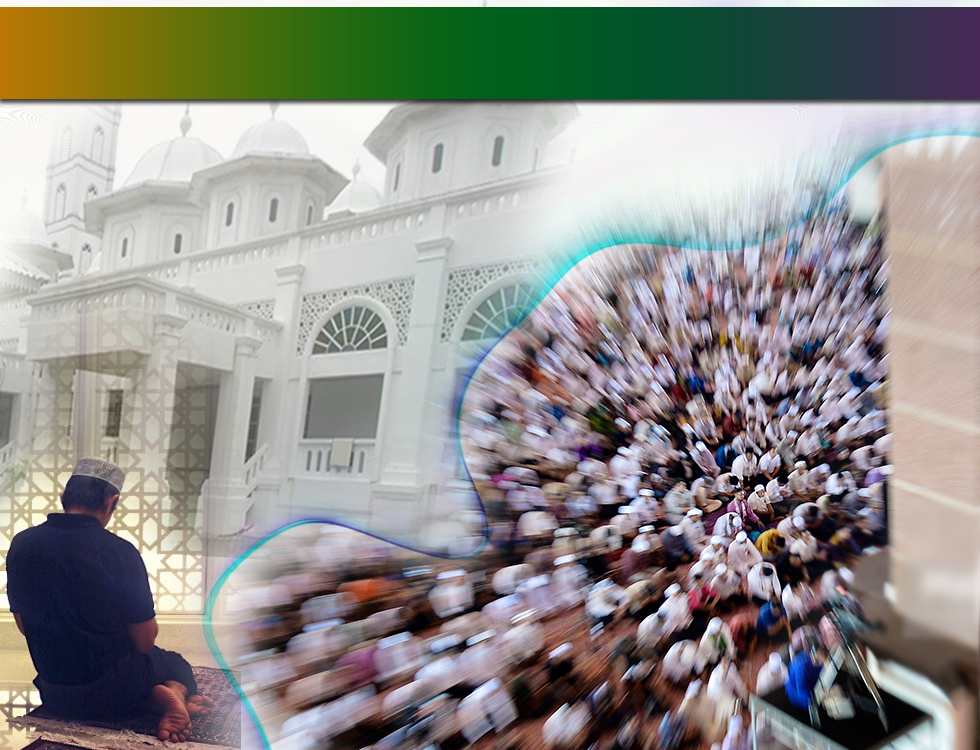 وَاعْتَصِمُوا بِحَبْلِ اللَّهِ جَمِيعًا وَلَا تَفَرَّقُوا ۚ وَاذْكُرُوا نِعْمَتَ اللَّهِ عَلَيْكُمْ إِذْ كُنتُمْ أَعْدَاءً فَأَلَّفَ بَيْنَ قُلُوبِكُمْ فَأَصْبَحْتُم بِنِعْمَتِهِ إِخْوَانًا وَكُنتُمْ عَلَىٰ شَفَا حُفْرَةٍ مِّنَ النَّارِ فَأَنقَذَكُم مِّنْهَا ۗ كَذَٰلِكَ يُبَيِّنُ اللَّهُ لَكُمْ آيَاتِهِ لَعَلَّكُمْ تَهْتَدُونَ.
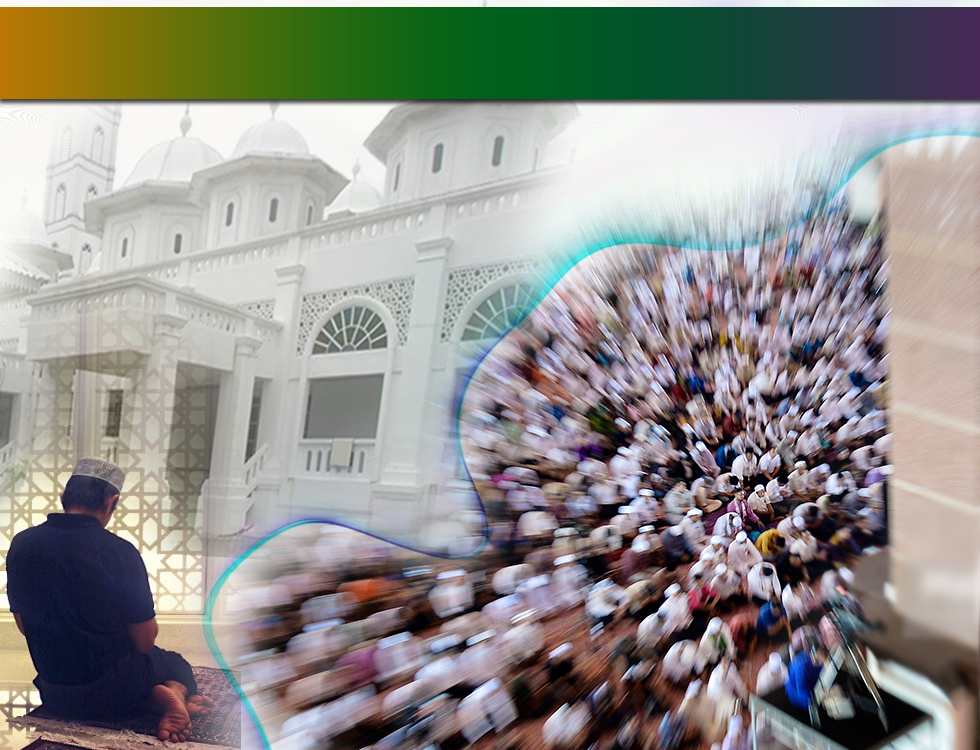 Yang bermaksud:
“Dan berpegang teguhlah kamu sekalian kepada tali Allah (agama Islam), dan janganlah kamu bercerai-berai; dan kenanglah nikmat Allah kepada kamu ketika kamu bermusuh-musuhan (semasa jahiliyah dahulu), lalu Allah menyatukan di antara hati kamu (sehingga kamu bersatu-padu dengan nikmat Islam), maka menjadilah kamu dengan nikmat Allah itu orang Islam yang bersaudara. Dan kamu dahulu telah berada di tepi jurang neraka (disebabkan kekufuran kamu semasa jahiliyah), lalu Allah selamatkan kamu dari neraka itu (disebabkan nikmat Islam juga). Demikianlah Allah menjelaskan kepada kamu ayat-ayat keterangan-Nya, supaya kamu mendapat petunjuk hidayah-Nya”.
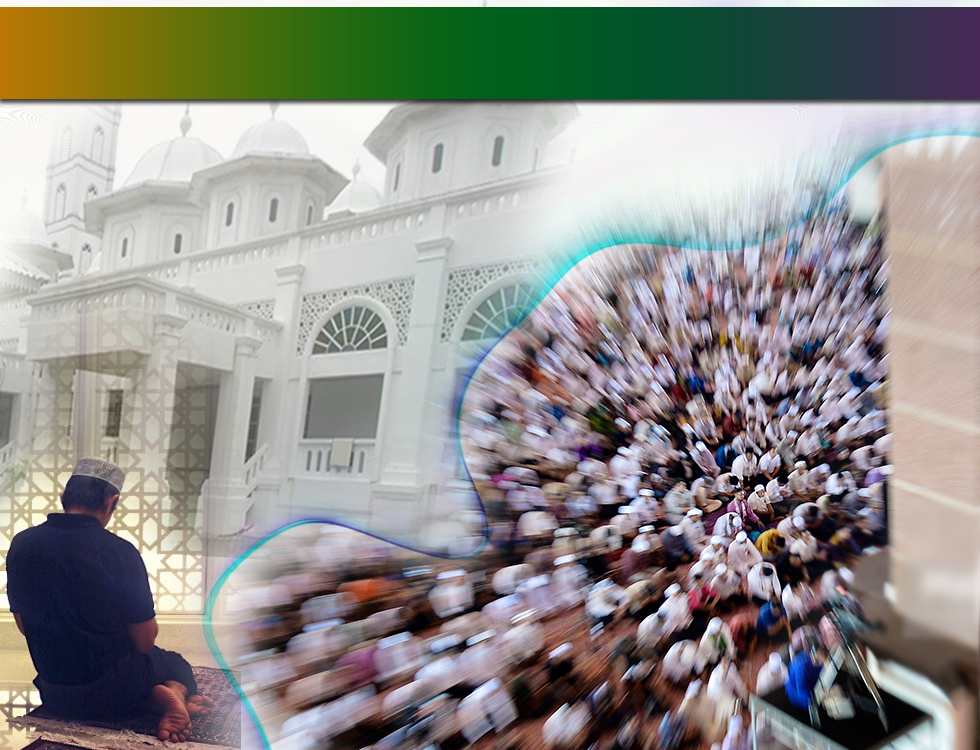 بَارَكَ اللهُ لِيْ وَلَكُمْ بِالقُرْءَانِ الْعَظِيْم، وَنَفَعَنِيْ وَإِيَّاكُمْ بِاْلأَيَاتِ وَالذِّكْرِ الْحَكِيْمِ، وَتَقَبَّلَ مِنِّيْ وَمِنْكُمْ تِلاَوَتَهُ، إِنَّهُ هُوَ السَّمِيْعُ الْعَلِيْمُ. أَقُوْلُ قَوْلِيْ هَذَا، وَأَسْتَغْفِرُ اللهَ الْعَظِيْمَ لِيْ وَلَكُمْ، وَلِسَائِرِ الْمُسْلِمِيْنَ وَالْمُسْلِمَاتِ، وَالْمُؤْمِنِيْنَ وَالْمُؤْمِنَاتِ فَاسْتَغْفِرُوْهُ، إِنَّهُ هُوَ الْغَفُوْرُ الرَّحِيْمُ.
Doa Antara Dua Khutbah
Aamiin Ya Rabbal Aalamin..
Tuhan Yang Memperkenankan Doa Orang-orang Yang Taat, Berilah Taufik Kepada Kami 
Di Dalam Mentaatimu, Ampunilah Kepada 
Mereka Yang 
Memohon Keampunan.
Aamiin
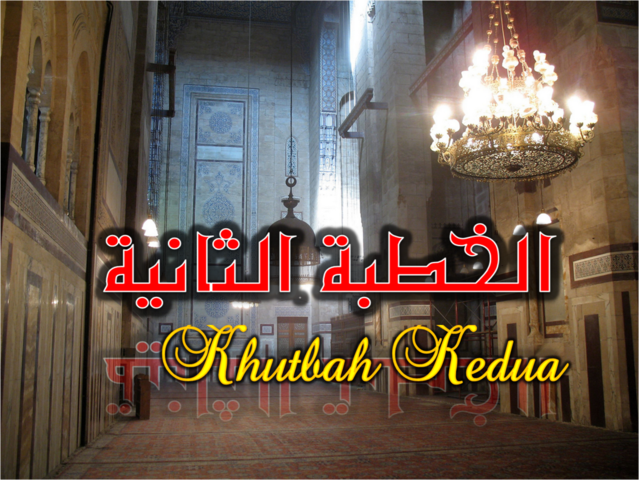 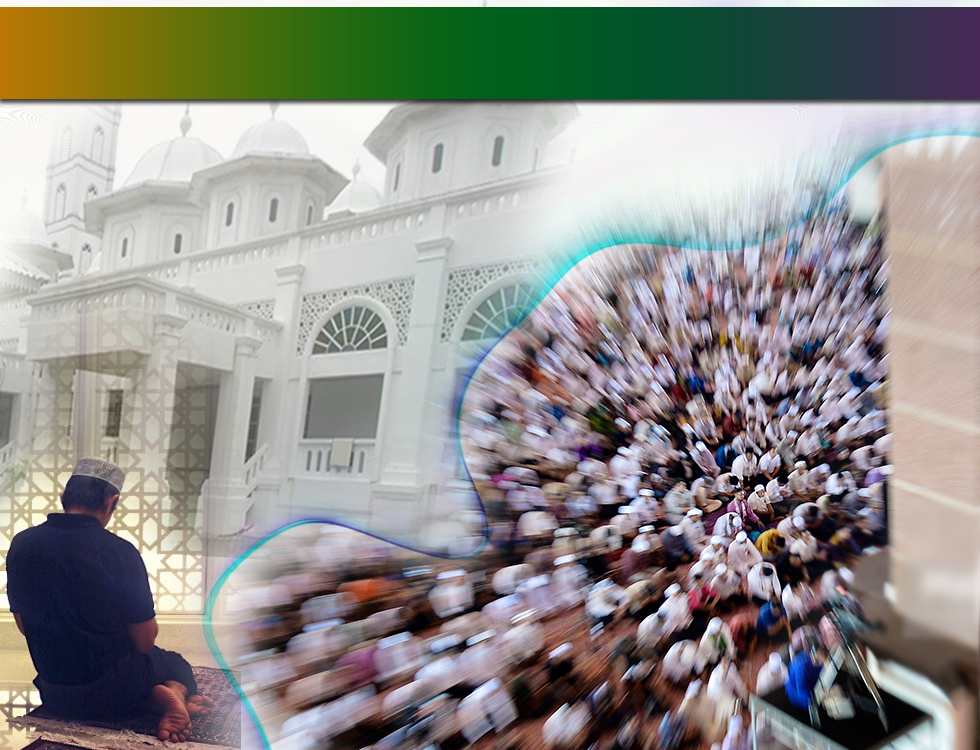 Pujian Kepada Allah S.W.T.
الْحَمْدُ لِلَّهِ
Segala puji-pujian hanya bagi 
Allah S.W.T.
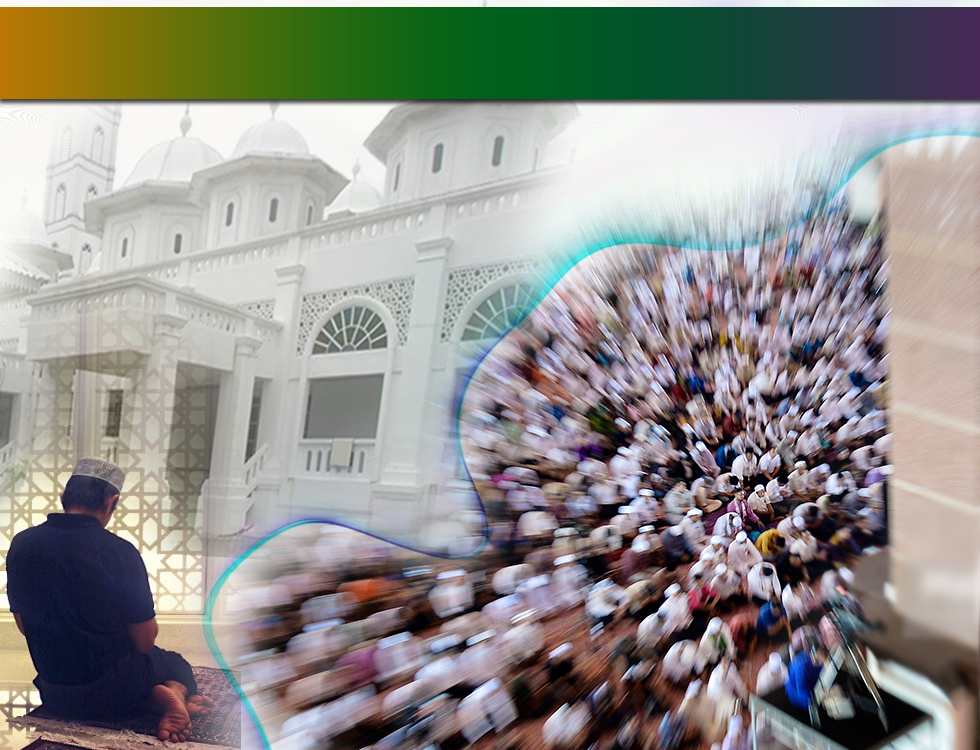 Syahadah
وَأَشْهَدُ أَن لَّا إِلَهَ إِلَّا اللهُ وَحْدَهُ لَا شَرِيْكَ لَهُ، وَأَشْهَدُ أَنَّ مُحَمَّدًا عَبْدُهُ وَرَسُوْلُه
Dan aku bersaksi  bahawa sesungguhnya tiada tuhan melainkan Allah, KeesaanNya tiada sekutu bagiNya dan juga aku bersaksi bahawa nabi Muhammad S.A.W hambaNya dan rasulNya.
Selawat Ke Atas 
Nabi Muhammad S.A.W
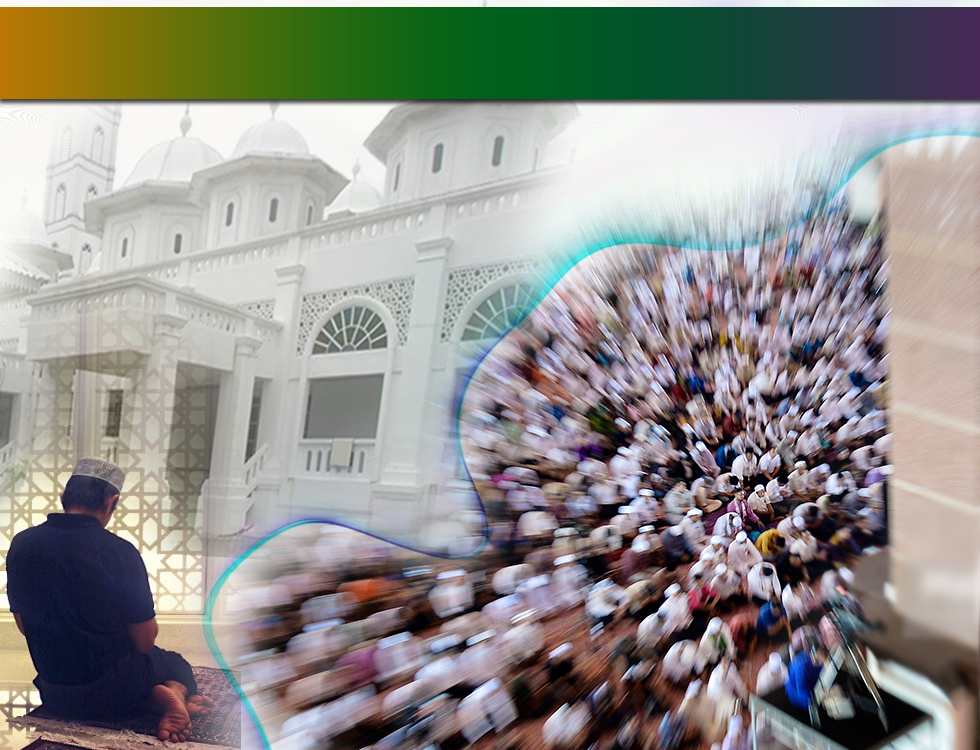 اللَّهُمَّ صَلِّ وَسَلِّمْ عَلَى سَيِّدِنَا مُحَمَّدٍ 
وَعَلَى آلِهِ وَصَحْبِهِ.
Ya Allah, Cucurilah rahmat dan sejahtera ke atas Nabi Muhammad S.A.W dan ke atas keluarganya dan para sahabatnya.
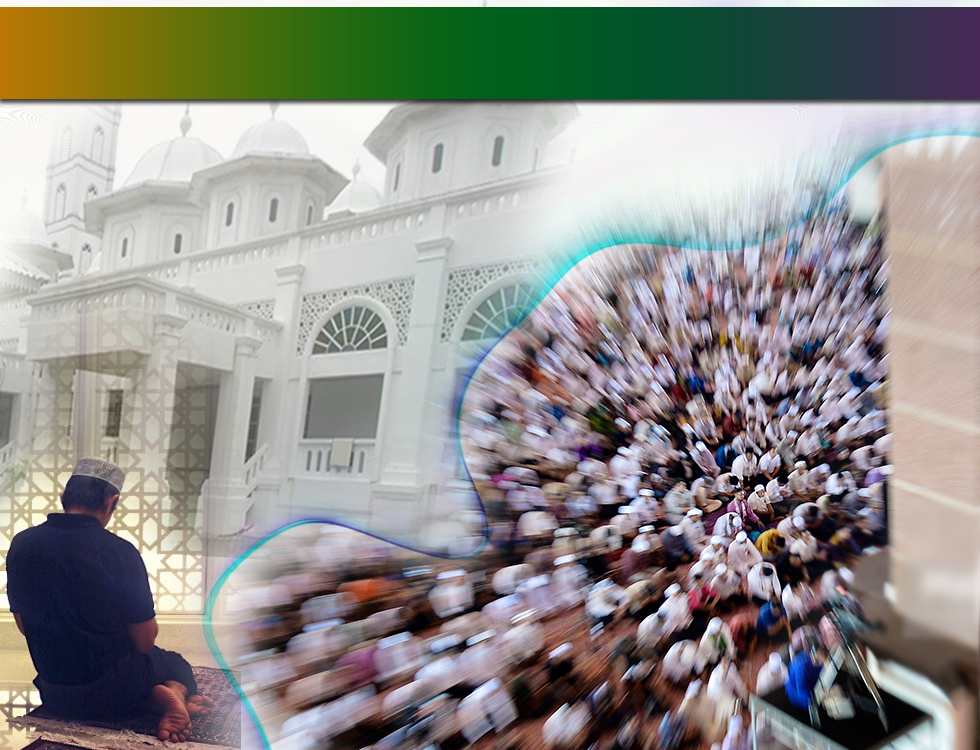 Seruan Takwa
اتَّقُوْا اللهَ تَعَالَى وَأَطِيْعُوه.
Bertakwalah kepada Allah Taala, 
dan taatilah padaNya.
Seruan
Selawat dan salam kepada Rasulullah s.a.w.
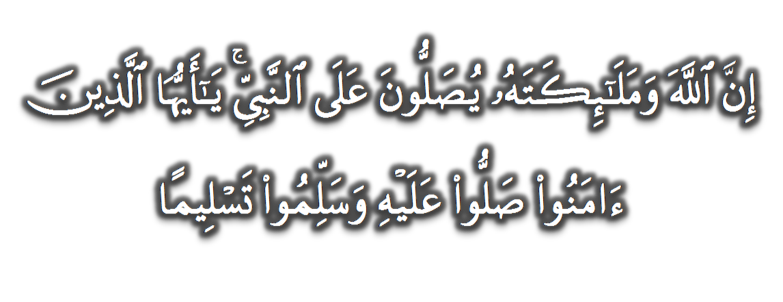 (Surah Al-Ahzab : Ayat 56)
“Sesungguhnya Allah Taala Dan Para MalaikatNya Sentiasa Berselawat Ke Atas Nabi (Muhammad).
Wahai Orang-orang Beriman! Berselawatlah Kamu 
Ke Atasnya Serta Ucapkanlah Salam Sejahtera Dengan Penghormatan Ke Atasnya Dengan Sepenuhnya”.
Selawat
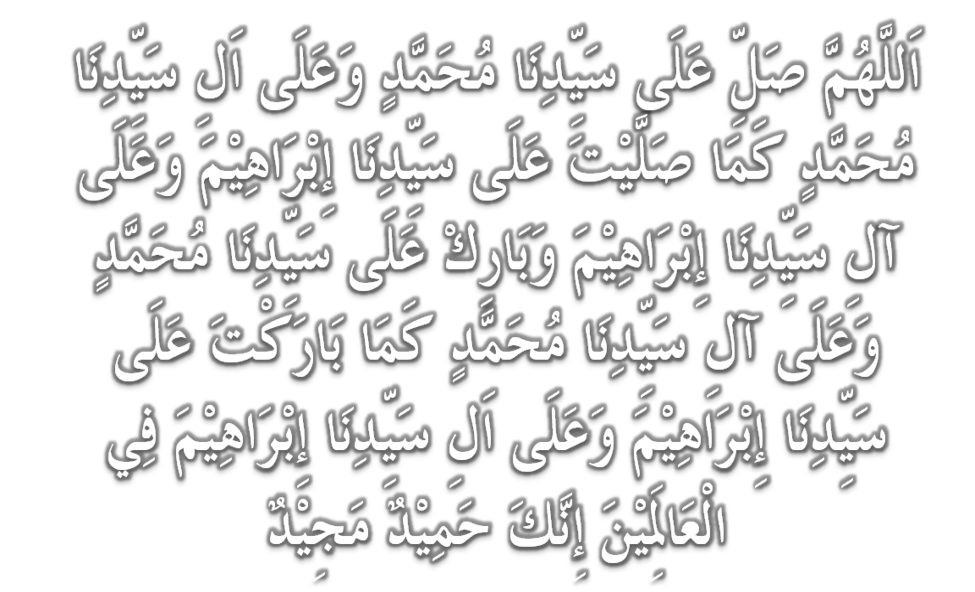 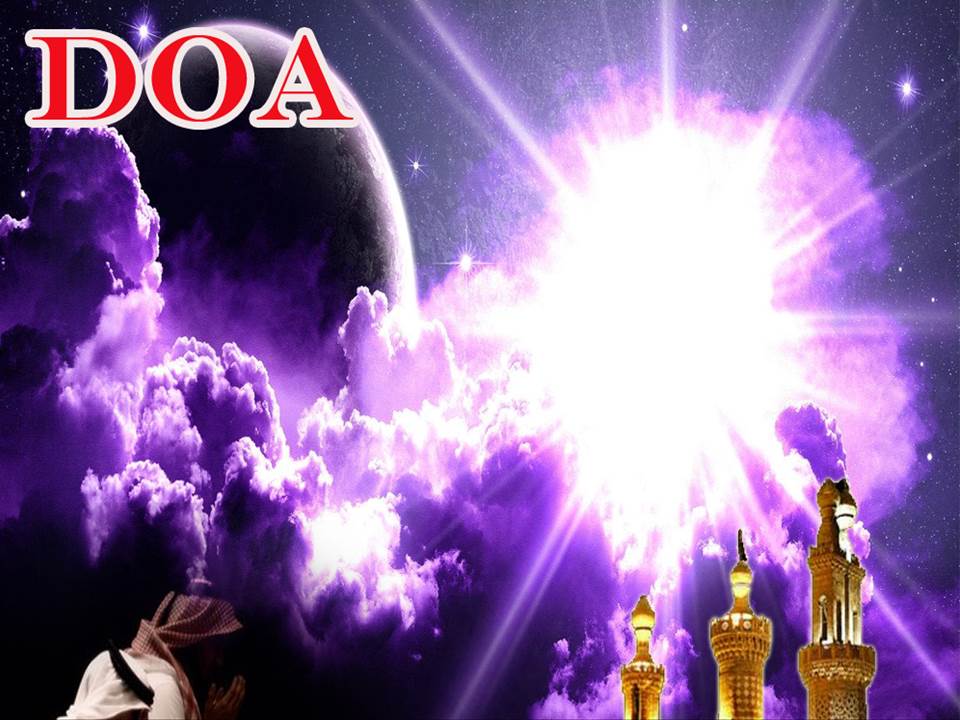 وَارْضَ اللَّهُمَّ عَنِ الْخُلَفَاءِ الرَّاشِدِيْنَ الْمَهْدِيِّيْنَ، سَادَتِنَا أَبِيْ بَكْرٍ وَعُمَرَ وَعُثْمَانَ وَعَلِيّ، وَعَنْ بَقِيَّةِ الصَّحَابَةِ أَجْمَعِيْنَ، وَعَنِ التَّابِعيْنَ وَتَابِعِى التَّابِعِيْنَ بِإِحْسَانٍ إِلَى يَوْمِ الدِّيْن.
Dan berilah keredhaan ke atas Khalifah ar-rasyidin, Abu Bakar, Omar, Uthman dan Ali, dan seluruh sahabat-sahabatnya serta pengikut- pengikut Baginda hingga hari pembalasan.
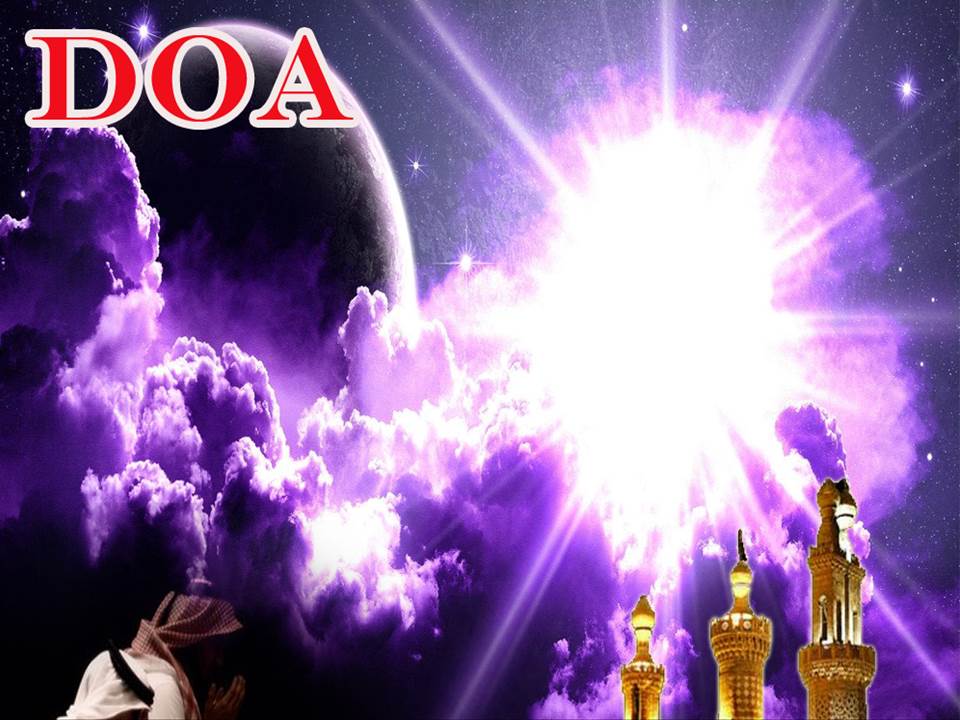 اللَّهُمَّ اغْفِرْ لِلْمُؤْمِنِيْنَ وَالْمُؤْمِنَاتِ، وَالمُسْلِمِيْنَ وَالْمُسْلِمَاتِ الأَحْيَاءِ مِنْهُمْ وَالأَمْوَات. 
إِنَّكَ سَمِيْعٌ قَرِيْبٌ مُجِيْبُ الدَّعَوَات.
Ya Allah, Ampunkanlah Dosa Golongan Mu’minin Dan Mu’minaat, Muslimin Dan Muslimat, samada yang  masih hidup atau yang telah mati. Sesungguhnya Engkau Maha Mendengar dan Maha Memakbulkan segala permintaan.
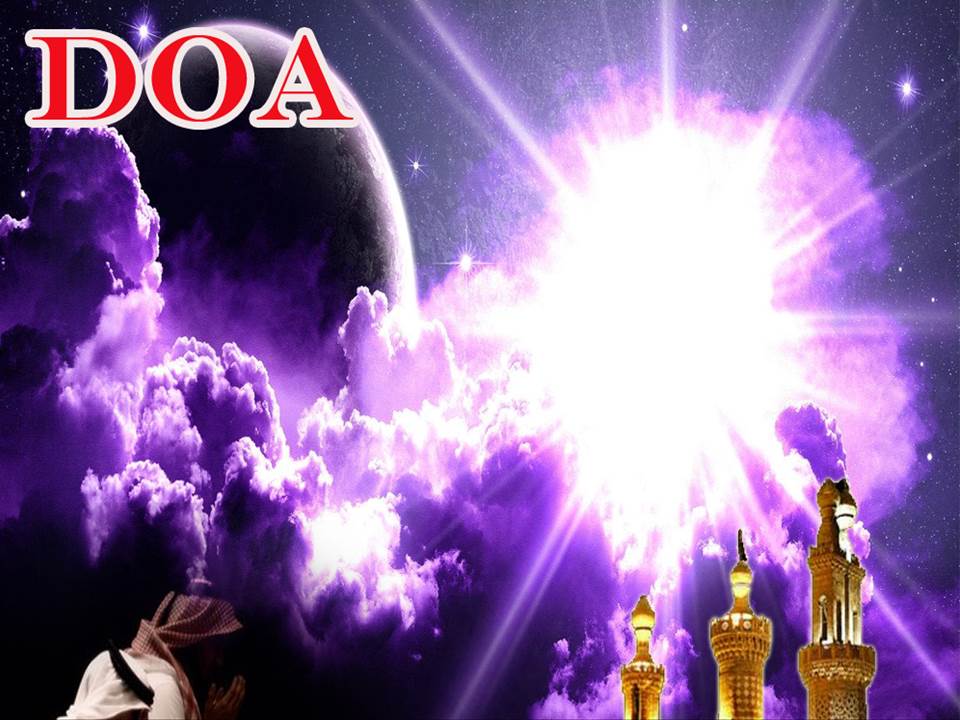 اللَّهُمَّ أَلِّفْ بَيْنَ قُلُوْبِنَا، وَأَصْلِحْ ذَاتَ بَيْنِنَا، وَاجْعَلْنَا مِنَ الرَّاشِدِيْن. اللَّهُمَّ أَحْسِنْ عَاقِبَتَنَا فِى الأُمُوْرِ كُلِّهَا، وَأَجِرْنَا مِنْ خِزْيِ الدُّنْيَا وَعَذَابِ الأَخِرَة، يَا رَبَّ الْعَالَمِيْن.
Ya Allah, lembutkanlah hati-hati kami.. perbaikilah hubungan antara kami. Dan jadilah kami golongan yang mendapat bimbingan daripadaMu. 
Ya Allah.. Perelokkan kesudahan kami dalam segala hal semuanya, dan lindungilah kami daripada kehinaan di dunia dan di akhirat. 
Wahai Tuhan sekalian alam..
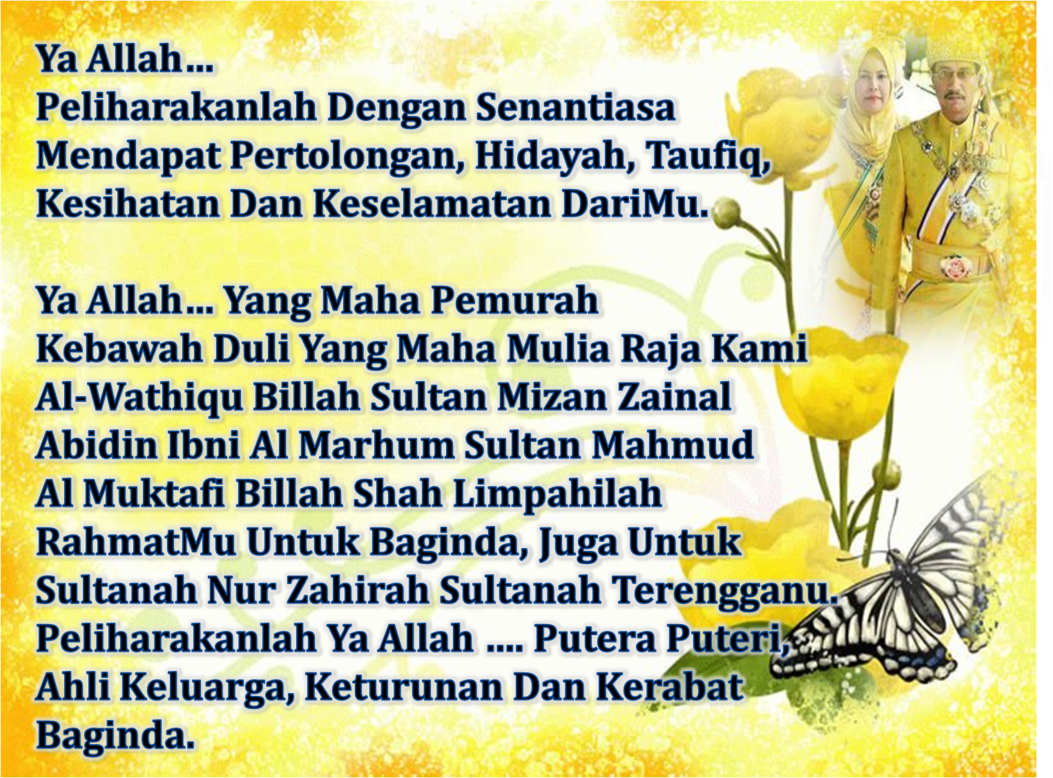 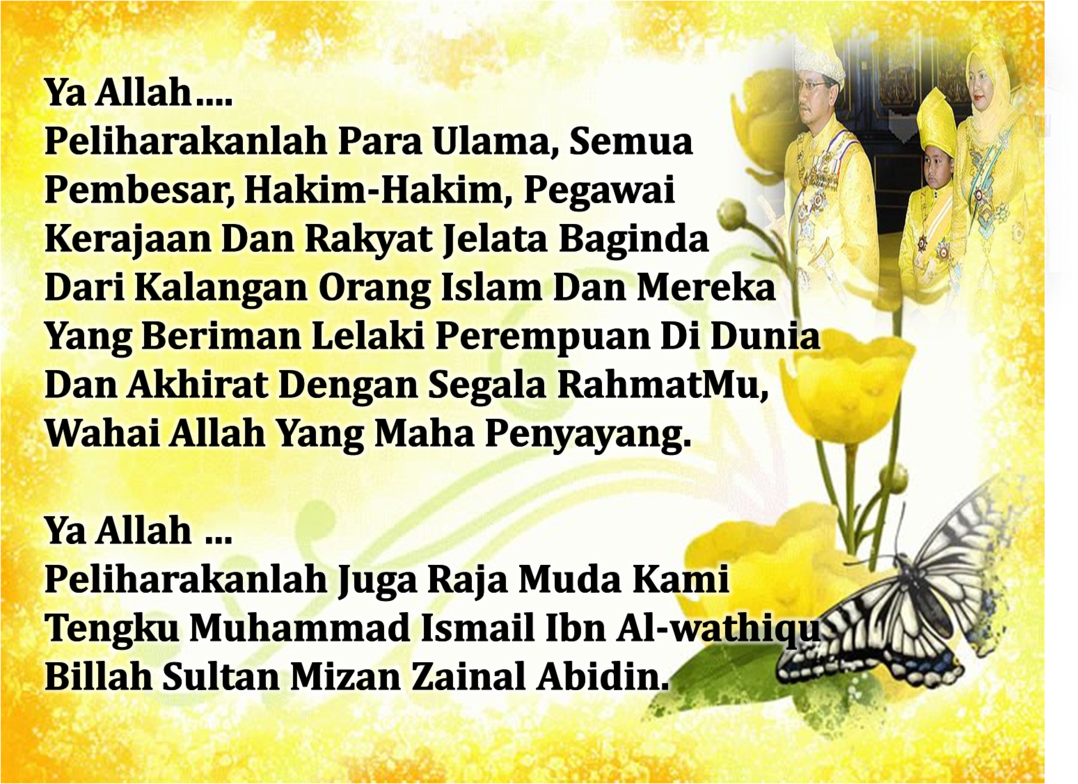 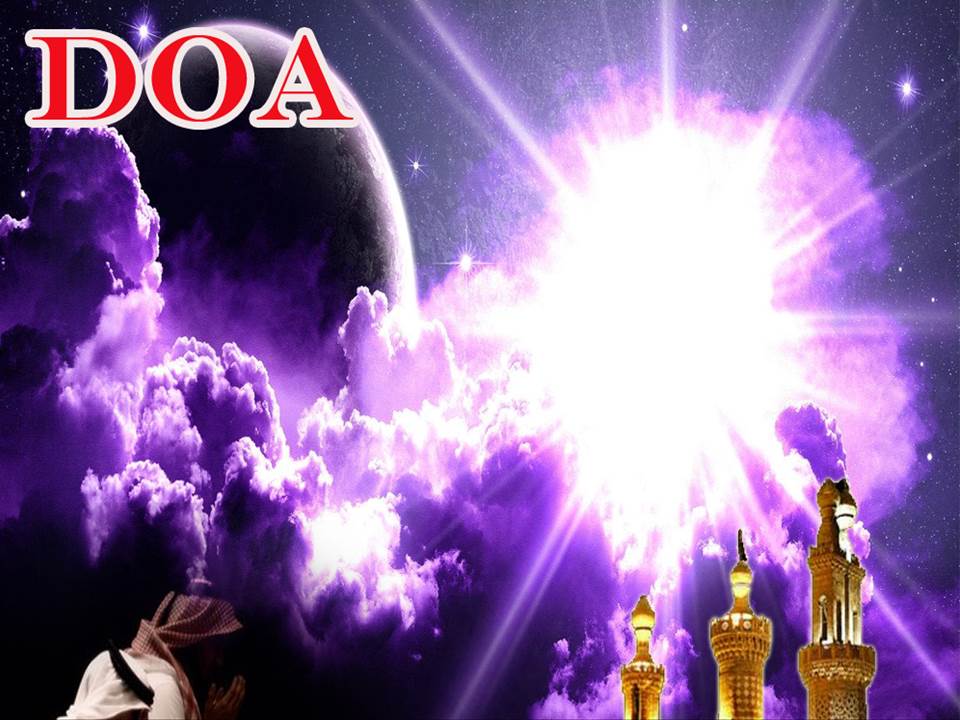 رَبَّنَا ظَلَمْنَا أَنْفُسَنَا وَإِنْ لَمْ تَغْفِرْ لَنَا وَتَرْحَمْنَا لَنَكُوْنَنَّ مِنَ الْخَاسِرِيْنَ. 
لآ إِلَهَ إِلاَّ أَنْتَ سُبْحَانَكَ إِنَّا كُنَّا مِنْ الظَّالِمِيْنَ. رَبَّنَا آتِنَا فِي الدُّنْيَا حَسَنَةً وَفِي الآخِرَةِ حَسَنَةً  وَقِنَا عَذَابَ النَّارِ. وَصَلَّى اللهُ عَلىَ سَيِّدِنَا مُحَمَّدٍ وَعَلىَ آلِهِ وَصَحْبِهِ وَسَلَّمْ. وَالْحَمْدُ للهِ رَبِّ الْعَالَمِيْنَ.
Ya Allah …
Kami Telah Menzalimi Diri Kami Sendiri 
Dan Sekiranya Engkau Tidak Mengampunkan Kami Dan Merahmati Kami Nescaya Kami Akan Menjadi Orang Yang Rugi.
Tiada Tuhan Melainkan Engkau Maha Suci Engkau Sesungguhnya Kami Di Kalangan  Orang-orang 
Yang Menzalimi Diri.
Ya Allah… 
Kurniakanlah Kepada Kami Kebaikan Di Dunia Dan Kebaikan Di Akhirat Serta Hindarilah Kami Dari Seksaan Neraka.
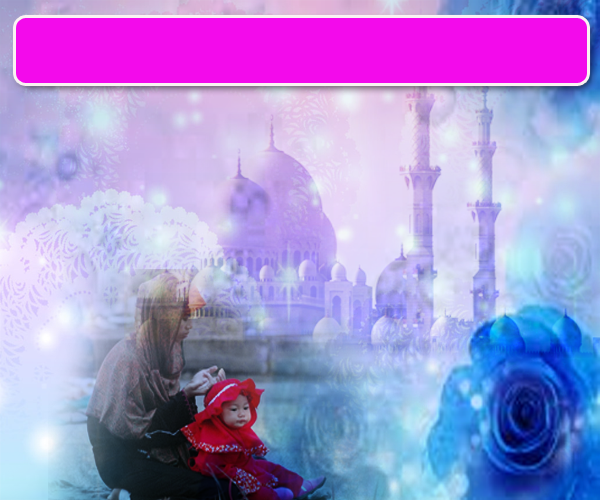 Wahai Hamba-hamba Allah….
Sesungguhnya ALLAH  menyuruh berlaku adil, dan berbuat kebaikan, serta memberi bantuan kepada kaum kerabat dan melarang daripada melakukan perbuatan-perbuatan keji dan mungkar serta kezaliman. Ia mengajar kamu (dengan suruhan dan larangannya  ini) supaya kamu mengambil peringatan mematuhinya.
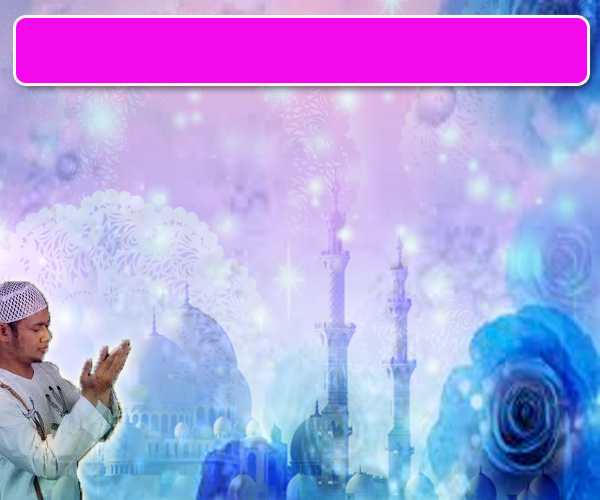 Maka Ingatlah Allah Yang Maha Agung
Nescaya Dia Akan Mengingatimu 
Dan Bersyukurlah Di Atas Nikmat-nikmatNya Nescaya Dia Akan Menambahkan Lagi Nikmat Itu Kepadamu, dan Pohonlah 
Dari Kelebihannya, Nescaya Akan Diberikannya  Kepadamu. Dan Sesungguhnya Mengingati Allah Itu Lebih Besar (Faedah Dan Kesannya) Dan (Ingatlah) Allah Mengetahui Apa  Yang Kamu Kerjakan.
اقامة الصلاة
اقامة الصلاة
اقامة الصلاة
Dirikan Solat….

Lurus dan betulkan saf anda kerana
 saf yang lurus termasuk dalam kesempurnaan solat.
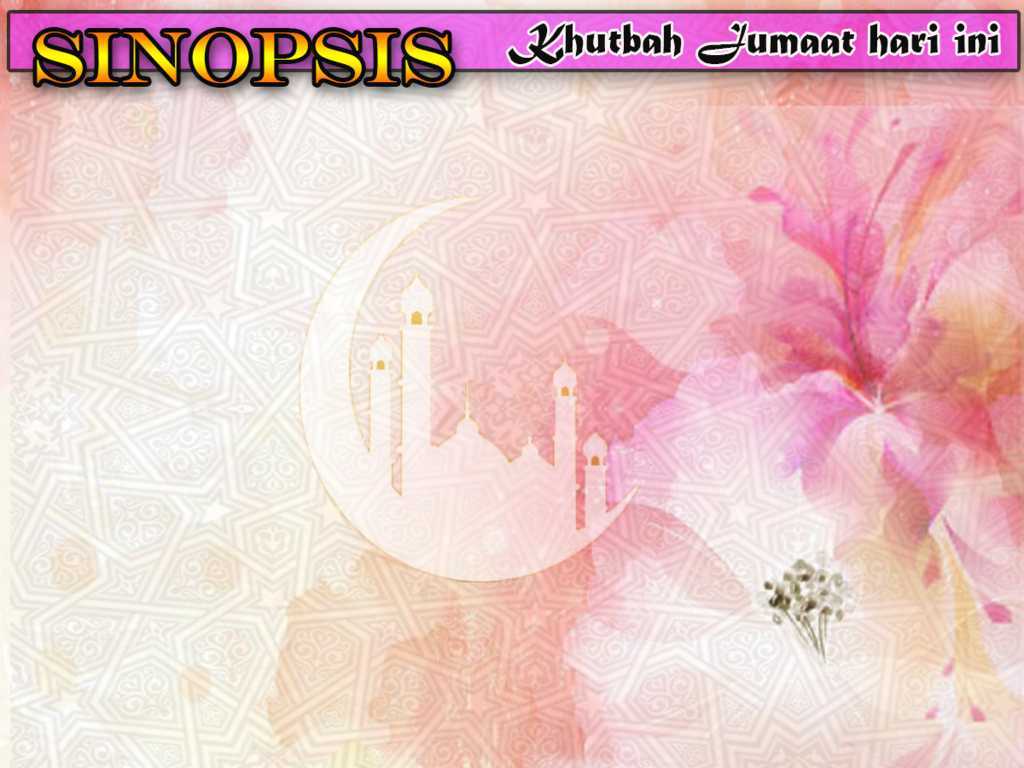 INTISARI KHUTBAH JUMAAT PADA 19/01/2018

TAJUK: “SOLAT JUMAAT MENGUKUHKAN PERPADUAN UMMAH.”

HARI JUMAAT IALAH HARIRAYA MINGGUAN, HARI ANUGERAH, HARI PERHIMPUNAN TERBESAR DAN HARI SYIAR ISLAM DENGAN KEWAJIPAN SOLAT JUMAAT.

DI ANTARA HIKMAT SOLAT JUMAAT IALAH DAPAT BERTEMU DENGAN SAHABAT, MENGUKUHKAN MAHABBAH DAN PERPADUAN, MENGUTIP ILMU MELALUI KHUTBAH DAN DIKURNIAKAN PAHALA BERGANDA  KERANA HADHIR LEBIH AWAL.

DI ANTARA KESALAHAN TIDAK BERJUMAAT :
	i .   MENDAKWA TIDAK CUKUP 40 ORANG YG KAMIL.
	ii.   PERBEZAAN FAHAMAN POLITIK  SEHINGGA ADA YANG MENDIRIKAN JUMAAT 		      BERASINGAN.
	iii. BERMUSAFIR SETELAH NAIK FAJAR SUBUH.

TEGAKKAN SYIAR ISLAM, KUKUHAN PERPADUAN DENGAN BERJUMAAT DI MASJID YANG DILULUSKAN OLEH MAIDAM DAN DAPATKAN PAHALA BERGANDA DENGAN HADIR LEBIH AWAL SERTA MEYEMPURNAKAN ADAB JUMAAT.